Анализ результатов комплексной диагностики уч-ся 5-х кл.2023 – 2024 уч. г.
Педагог – психолог
Елисеева Регина Ринатовна
Диагностика эмоционального фона
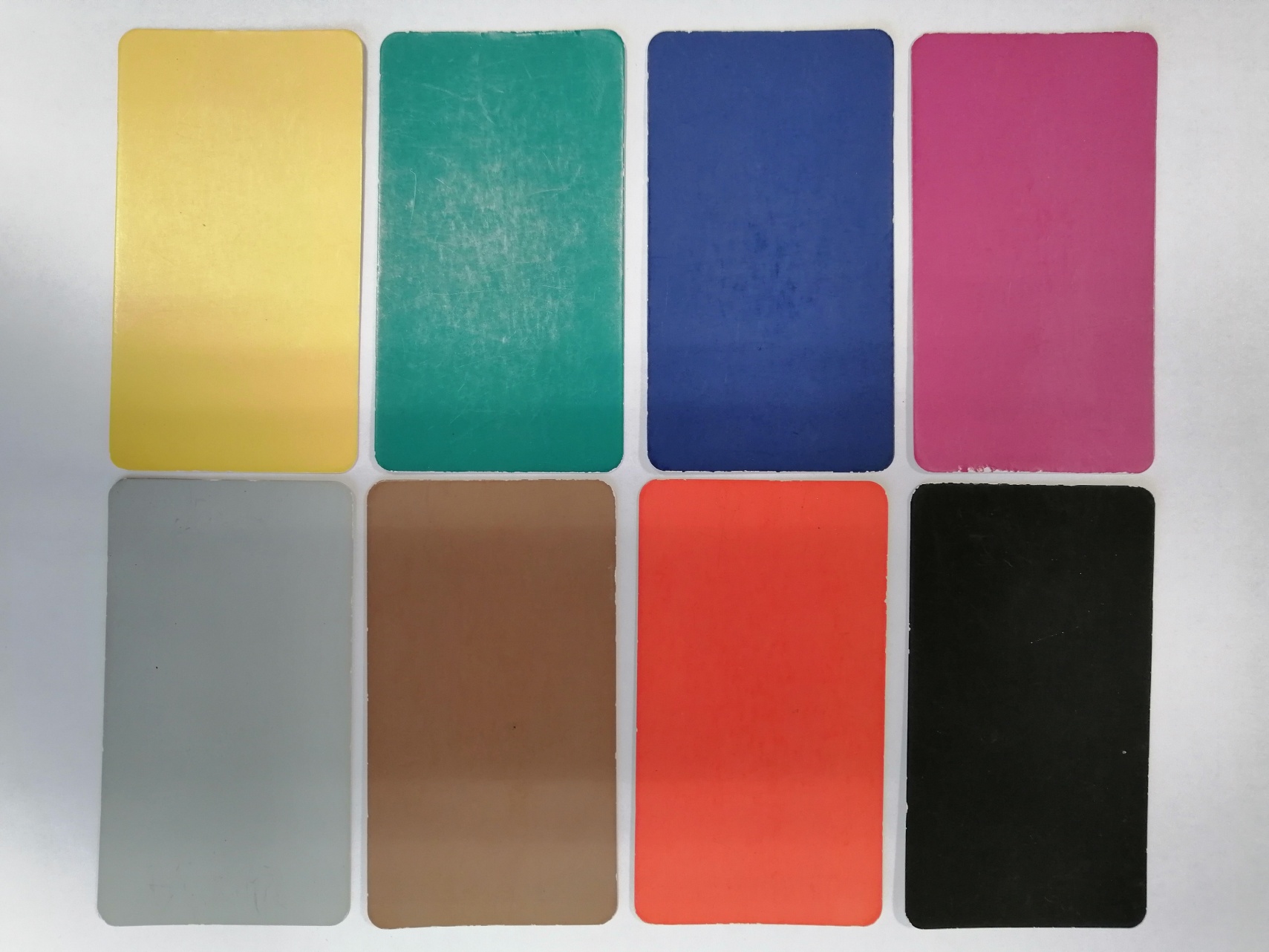 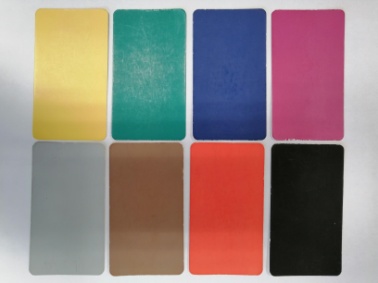 Эмоциональная самооценка:
+ - позитивная самооценка, ребенок отождествляет себя с хорошими детьми (отмечается в том случае, если цветовой выбор ребенка начинается с синего, зеленого, красного, желтого цветов)
—	негативная самооценка, ребенок отождествляет себя с плохими людьми, сам себе не нравится (отмечается в том случае, если цветовой выбор ребенка начинается с черного, серого, коричневого цветов);
И - инфантильная самооценка, личностная незрелость, сохранение установок и манеры поведения, свойственных более младшему возрасту (отмечается в том случае, если цветовой выбор ребенка начинается с фиолетового цвета).
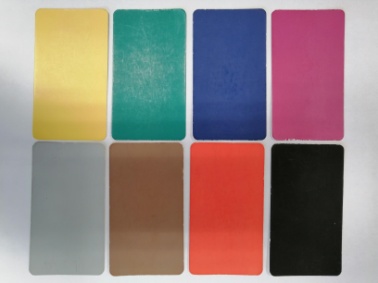 Аутогенная норма - индикатор психологического благополучия 

 Преобладание отрицательных эмоций.
     У ребенка доминируют плохое настроение и неприятные переживания, причины которых необходимо выяснить. Плохое настроение свидетельствует о нарушении адаптационного процесса, о наличии проблем, которые он не может преодолеть самостоятельно. Преобладание плохого настроения может не нарушать сам процесс обучения, но свидетельствует о том, что ребенок нуждается в психологической помощи. Необходимо понять причины выявленного у ребенка состояния и в соответствии с этим планировать оказание помощи.
Эмоциональное состояние в норме. Ребенок может и радоваться, и печалиться, поводов для беспокойства нет, адаптация протекает в целом нормально.
Преобладание положительных эмоций. Ребенок весел, счастлив, настроен оптимистично, пребывает в состоянии эйфории.
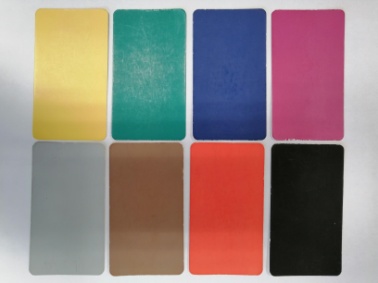 Вегетативный коэффициент (ВК) характеризует энергетический баланс организма: способность к энерготратам или установку на сбережение энергии. 
Хроническое переутомление, истощение, низкая работоспособность. Нагрузки непосильны для ребенка, требуется их существенное снижение. Обычно переутомление связано с наличием (и обострением) хронических заболеваний. Общая ослабленность организма обычно проявляется в его низкой сопротивляемость инфекциям, что приводит к частым простудным заболеваниям.
Компенсируемое состояние усталости. Самовосстановление оптимальной работоспособности происходит за счет периодического снижения активности. Необходима оптимизация рабочего ритма, режима труда и отдыха ребенка.
Оптимальная работоспособность. Ребенок отличается бодростью, отсутствием усталости, здоровой активностью, готовностью к энерготратам. Нагрузки соответствуют его возможностям. Образ жизни ребенка позволяет ему полностью восстанавливать затраченную энергию.
Перевозбуждение. Чаще всего является результатом работы ребенка на пределе своих возможностей, а не в оптимальном режиме, что приводит к быстрому истощению. Требуется нормализация темпа деятельности, режима труда и отдыха, иногда необходимо и снижение нагрузок.

Широко известно, что в состоянии хронического переутомления память, внимание, мышление не могут полноценно функционировать, нарушается адекватность реагирования, снижается способность к самоуправлению. Все это, естественно, отрицательно сказывается на школьных успехах.
УРОВЕНЬ ШКОЛЬНОЙ ТЕВОЖНОСТИ
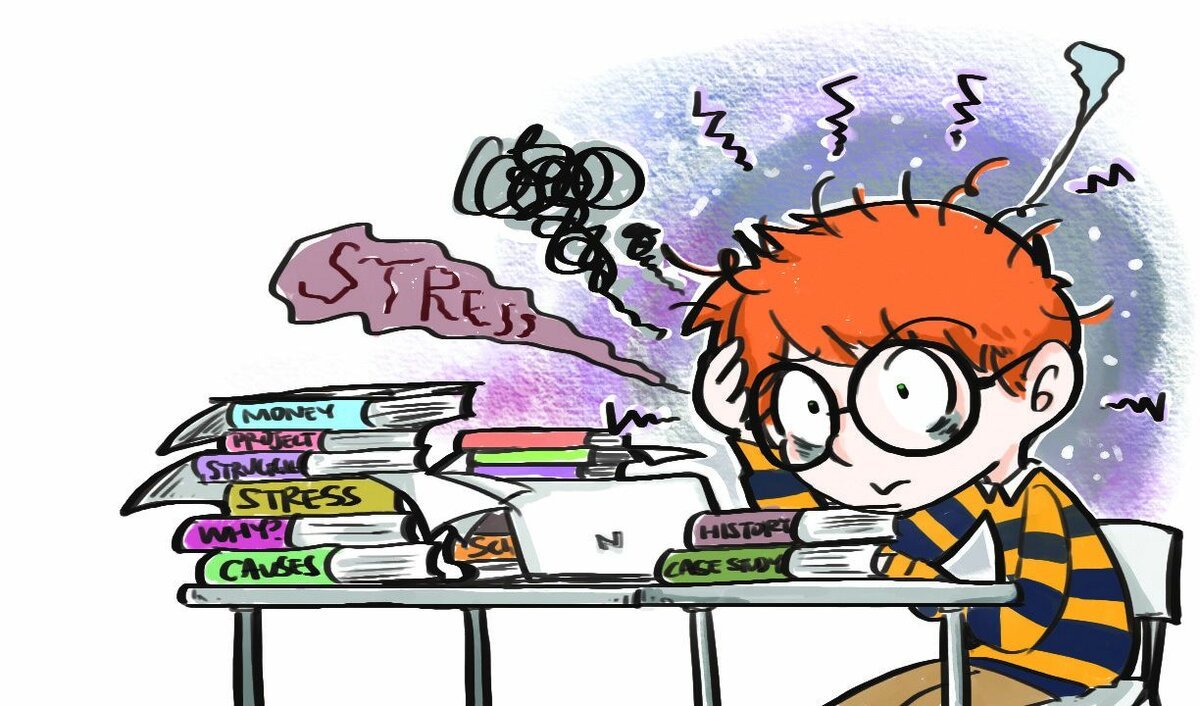 Характеристика факторов
Общая тревожность в школе - общее эмоциональное состояние ребенка, связанное с различными формами его включения в жизнь школы.
Переживания социального стресса – эмоциональное состояние ребенка, на фоне которого развиваются его социальные контакты (прежде всего - со сверстниками).
Фрустрация потребности в достижении успеха - неблагоприятный психический фон, не позволяющий ребенку развивать свои потребности в успехе, достижении высокого результата и т. д.
Страх самовыражения - негативные эмоциональные переживания ситуаций, сопряженных с необходимостью самораскрытия, предъявления себя другим, демонстрации своих возможностей.
Страх ситуации проверки знаний - негативное отношение и переживание тревоги в ситуациях проверки (особенно - публичной) знаний, достижений, возможностей.
Страх несоответствовать ожиданиям окружающих - ориентация на значимость других в оценке своих результатов, поступков, и мыслей, тревога по поводу оценок, даваемых окружающим, ожидание негативных оценок.
Низкая физиологическая сопротивляемость стрессу - особенности психофизиологической организации, снижающие приспособляемость ребенка к ситуациям стрессогенного характера, повышающие вероятность неадекватного, деструктивного реагирования на тревожный фактор среды.
Проблемы и страхи в отношениях с учителями - общий негативный эмоциональный фон отношений со взрослыми в школе, снижающий успешность обучения ребенка.
Психологические рекомендации
Как помочь тревожному ребенку.

Работа с тревожным ребенком сопряжена с определенными трудностями и, как правило, занимает достаточно длительное время.Рекомендуется проводить работу с тревожными детьми в трех направлениях:1. Повышение самооценки.2. Обучение ребенка умению управлять собой в конкретных, наиболее волнующих его ситуациях.3. Снятие мышечного напряжения.Повышение самооценки.Повысить самооценку ребенка за короткое время невозможно. Необходимо ежедневно проводить целенаправленную работу. Следует чаще хвалить ребенка его даже за незначительные успехи, отмечайте их в присутствии других детей. Однако ваша похвала должна быть искренней, потому что дети остро реагируют на фальшь. Причем ребенок обязательно должен знать, за что его похвалили. В любой ситуации можно найти повод для того, чтобы похвалить ребенка.Можно оформить стенд "Звезда недели", на котором раз в неделю вся информация будет посвящена успехам ребенка.

Обучение детей умению управлять своим поведением.Если у ребенка проявляется тревога при выполнении учебных заданий, не рекомендуется проводить какие-либо виды работ, учитывающие скорость. Нельзя подгонять и торопить их.Обращаясь к тревожному ребенку с просьбой или вопросом, желательно установить с ним контакт глаз: либо вы наклонитесь к нему, либо приподнимите ребенка до уровня ваших глаз.Совместное со взрослым сочинение сказок и историй научит ребенка выражать словами свою тревогу и страх. И даже если он приписывает их не себе, а вымышленному герою, это поможет снять эмоциональный груз внутреннего переживания и в какой-то мере успокоит ребенка.Обучать ребенка управлять собой в конкретных, наиболее волнующих его ситуациях можно и нужно в повседневной работе с ним. Полезно применять в работе с тревожными детьми ролевые игры. Разыгрывать можно как знакомые ситуации, так и те, которые вызывают особую тревогу ребенка (например, ситуация "боюсь воспитателя, учителя" даст ребенку возможность поиграть с куклой, символизирующей фигуру педагога; ситуация "боюсь войны" позволит действовать от имени фашиста, бомбы, то есть чего-то страшного, чего боится ребенок).Игры, в которых кукла взрослого исполняет роль ребенка, а кукла ребенка - роль взрослого, помогут ребенку выразить свои эмоции, а вам - сделать много интересных и важных открытий. Тревожные дети боятся двигаться, а ведь именно в подвижной эмоциональной игре (война, "казаки-разбойники") ребенок может пережить и сильный страх, и волнение, и это поможет ему снять напряжение в реальной жизни.

Снятие мышечного напряжения.Желательно при работе с тревожными детьми использовать игры на телесный контакт. Очень полезны упражнения на релаксацию, техника глубокого дыхания, занятия йогой, массаж и просто растирания тела.Еще один способ снятия излишней тревожности - раскрашивание лица старыми мамиными помадами. Можно также устроить импровизированный маскарад, шоу. Для этого надо приготовить маски, костюмы или просто старую взрослую одежду. Участие в представлении поможет тревожным детям расслабиться. А если маски и костюмы будут изготовлены руками детей (конечно, с участием взрослых), игра принесет им еще больше удовольствия.
Познавательные УУД
Тест навыка чтения
Слабый уровень сформированности навыка чтения. Единицей восприятия текста выступает отдельное слово или части слова (слоги). Ребенок медленно разбирает каждое слово и с трудом понимает то, что читает. Может правильно воспринимать смысл только таких текстов, которые состоят из коротких простых фраз, написанных крупным шрифтом, не читает не только книги, но и тексты в учебниках. Когда его заставляют это делать, то он, видя перед собой большие по объему тексты, и не пытается их медленно разбирать, а пользуется методом угадывания слов по их общему виду, ориентируясь на начало слова или на корневую основу и опуская второстепенные части, обычно суффиксы и окончания. Предлоги с их управляющей ролью также не воспринимаются. 
Навык чтения сформирован не полностью. (СРЕДНИЙ УР)  Единицей восприятия текста является словосочетание. Смысл предложения ребенок понимает не сразу, а как бы складывает из двух-трех частей. При медленном чтении может разобрать любые тексты. Просто построенные тексты на знакомые темы понимает легко. Вполне адекватно может понимать только короткие тексты на незнакомые темы, так как «согласен» их читать медленно. Длинные, стилистически усложненные предложения ребенок понимает с большим трудом. короткими фразами.
Навык чтения развит хорошо. Единицей восприятия текста является целое предложение, смысл которого ребенок схватывает сразу. Читает ребенок обычно много и с удовольствием, пониманию доступны любые тексты. Сложности с пониманием могут возникать только из-за ограниченного словарного запаса и недостаточной общей осведомленности. 
Навык чтения развит очень хорошо. Чтение беглое. Единицей восприятия текста является целое предложение, причем сразу схватывается не только его смысл, но и литературные, языковые особенности. Пониманию доступны любые тексты. При чтении ребенок не только легко воспринимает содержание, но и невольно отмечает особенности литературного языка, характерные для того или иного автора.
Познавательные УУД
ТЕСТ№1      Навык  чтения     БЛАНК ОТВЕТОВ (пример)
Фамилия, имя	
Класс 	             Дата________________________________    

Скоро она зашла в самую чащу_______________.   Ни одна_________________________
не залетала сюда,     ни единый	______    не проникал сквозь __________________ветви.
Коррекция навыка чтения(начало)
Следует помнить, что для отработки и укрепления навыка чтения требуются годы. Даже при постоянном и интенсивном чте­нии он автоматизируется только к 6-7 классу. Если ребенок в средней школе (когда его уже не заставляют родители) перестает читать, то не устоявшийся навык может деградировать. В этом случае и тестирование показывает более низкие результаты, чем были у ребенка в начальных классах. Разрушение навыка чтения будет порождать проблемы, соответствующие тому уровню, до кото­рого он опустится.
Для исправления дефективного навыка чтения в первую оче­редь должно быть обеспечено понимание того, что ребенок чи­тает. Следовательно, тексты должны быть короткими (три-четы­ре предложения), фразы простыми, слова знакомыми, шрифт крупным, желательно наличие картинки, из которой можно по­нять содержание текста. Сам текст должен быть для ребенка ин­тересен. Всеми этими качествами обладают только комиксы и рекламные проспекты, на которых лучше всего и учатся дети пра­вильно читать. Не следует предлагать «букварные» тексты или литературную классику, так как первые скучны, а вторые непонят­ны. Не следует предлагать стилизованные «псевдорусские» ко­миксы, так как лубочные иллюстрации детям тоже непонятны. Они должны получать те комиксы, которые им хотелось бы прочесть, главное, чтобы они читали как можно больше. Не надо вставать в позу и говорить, что таким образом мы формируем у ребенка дурной литературный вкус. Если он сейчас не научится читать, то в жизни не возьмет в руки ни одной книги, и тогда ни о каком литературном вкусе вообще говорить не придется.
Что бы детям ни приходилось читать (тексты параграфов в учебнике, условия задачки, подписи под картинками в комиксах), нельзя требовать от них громкого чтения вслух. Нужно предоста­вить возможность читать молча, «глазами», или пришептывая, как кому удобно. Дело в том, что озвучивание (чтение вслух) и осмысливание (понимание написанного текста) - две независи­мые, параллельно осуществляемые операции. При беглом чте­нии они «сливаются», и кажется, что понимание происходит од­новременно с произношением. (Но попробуйте громко вслух прочесть газетную передовицу или незнакомый научный текст. Пересказать смысл прочитанного будет очень сложно. Он как бы ускользает. Вам придется еще раз пробежать текст глазами, что­бы выделить в нем основные смысловые моменты. Чтение про себя позволяет сразу понимать смысл, и затруднений с переска­зом не возникает.) Когда ребенка заставляют читать вслух, то ему не удается распределять внимание и параллельно осуществлять обе операции, и он выполняет только ту, которую от него требу­ют. Ребенок обучается озвучиванию без понимания. Когда его просят рассказать, о чем он прочитал, он оказывается не в со­стоянии этого сделать. (Ребенок обычно искренне возмущается, ведь он уже прочитал, что же еще можно требовать.)
Мы предлагаем использовать следующий метод коррекции навыка чтения. С ребенком можно заключить соглашение: роди­тели обязуются читать ему то, что требуется по школьной про­грамме, если он будет читать то, что ему интересно, но обяза­тельно каждый день и чтобы суммарный объем был не меньше половины страницы (в первые дни, а постепенно и больше). Пусть ребенок выберет что-нибудь попроще и покороче (те же комик­сы) и разбирает молча и медленно, лишь бы дошел до смысла Пусть спрашивает, и ему следует объяснять, что обозначают слова, которые ему непонятны. Когда он объявит, что все прочитал не надо заставлять пересказывать или читать вслух. Если он что-то захочет рассказать, пусть расскажет. Если нет, то задайте про­стейшие вопросы (кто это был, что делал, куда пошел, кого встретил и т. п.) и, обсудив таким образом прочитанный текст, убедитесь, что ребенок его понял. В день он должен разбирать несколько комиксов, при этом его надо обязательно хвалить. В нашей прак­тике дети обучались полноценному чтению, то есть пониманию печатных текстов, в течение двух недель. После этого они сами переходили к чтению учебников. Литературные тексты еще какое-то время должны им читать родители, но дети в это время обяза­ны читать почти равноценные объемы того, что им нравится.
Коррекция навыка чтения(продолжение)
Если для ребенка характерна перестановка слогов и букв, когда последующие слоги он произносит раньше, чем те, кото­рые идут сначала, то нужно разрешить ему водить пальцем по тексту при чтении (несмотря на то, что он учится уже в 4 или в 5 классе) до тех пор, пока он сам от этого не откажется. Читать при этом, тем не менее, нужно молча или тихо шепотом и не торо­питься. Такие перестановки часто характерны для плохо читаю­щего ребенка, если он левша или переученный левша. Причина подобных странностей чтения в том, что для левши удобно и при­вычно производить действия справа налево (а не слева направо, как для «правши»). При зрительном восприятии человеческий глаз не движется плавно по тексту, а перемещается скачками, и в поле восприятия одномоментно оказывается несколько слогов или слово, которые и анализируются. Тексты нам всем приходится читать слева направо. Те, кто привык «действовать слева напра­во», никаких неудобств не ощущают и продолжают совершать ана­лиз в привычном для них направлении. Левша же в выделенном для анализа «куске» может, не отдавая себе в этом отчета, совер­шать привычные для него микродвижения, но они имеют направ­ленность обратную тому, как надо читать текст.
После того, как ребенок будет легко понимать то, что он чи­тает, можно переходить к исправлению неграмотности. Для это­го двухнедельного срока будет уже недостаточно. На обучение грамотному письму в школе отводится 8 лет. Поэтому в данном пособии мы и не будем пытаться приводить какие-либо частич­ные рекомендации. Родители должны быть готовы к тому, что исправить неграмотное письмо значительно сложнее, чем обу­чить грамоте. Когда ребенок научится читать, у него появится хотя бы надежда на успех.
Одна из сложностей при исправлении неграмотности зак­лючается в том, что если ребенок в течение нескольких лет пишет «как получается», то у него формируются визуально-графичес­кие шаблоны и двигательные автоматизмы неправильного напи­сания слов, избавиться от которых бывает очень сложно, поскольку они имеют тенденцию проявляться как бы сами собой, как только снижается сознательный контроль. Иногда неправильные напи­сания становятся настолько привычными, что ребенку даже в го­лову не приходит проверить, так ли на самом деле пишется.
Можно еще несколько слов сказать о традиционном методе преодоления неграмотности посредством переписывания тек­стов. Его обычно рекомендуют и логопеды, и педагоги. Следует помнить, что он может принести некоторую пользу только в том случае, если ребенок умеет бегло читать (а не просто озвучивать тексты, не понимая их смысла) и сам хочет преодолеть негра­мотность. Если его заставляют переписывать книжки «из-под палки», положительного результата не будет. Внутреннее неприя­тие, отвержение работы приводят к тому, что, выполняя ее меха­нически и с отвращением, ребенок как бы вообще не восприни­мает то, что он делает, и поэтому у него не фиксируется и не за­поминается грамотное написание слов.
Если ребенок не умеет (или почти не умеет) читать, но усер­дно переписывает тексты, то может натренироваться не допус­кать ошибок при списывании. Однако грамотно писать диктан­ты, изложения или сочинения он все равно не сможет. В нашей практике бывали такие случаи, когда дети в целом учились хоро­шо, грамотно выполняли письменные работы на иностранном язы­ке, и только с русским языком у них были проблемы. Постарав­шись, они довольно быстро добивались безошибочного копи­рования, но это нисколько не помогало им при написании дик­тантов и изложений - в этих случаях безграмотность оставалась абсолютной. Учителям и родителям не приходило в голову, что причиной проблем является несформированный, неполноценный навык  чтения.  Преодоление неграмотности оказывалось возможным только в том случае, если удавалось обучить ребенка бегло­му чтению. Когда он сам начинал с удовольствием читать книги, то укрепление безошибочного письма шло быстрее. Важно и от­ношение ребенка к русскому языку: если это отношение пренеб­режительное, как к второстепенному предмету, то грамотность оказывается недостижимой, даже когда навык чтения становится полноценным.
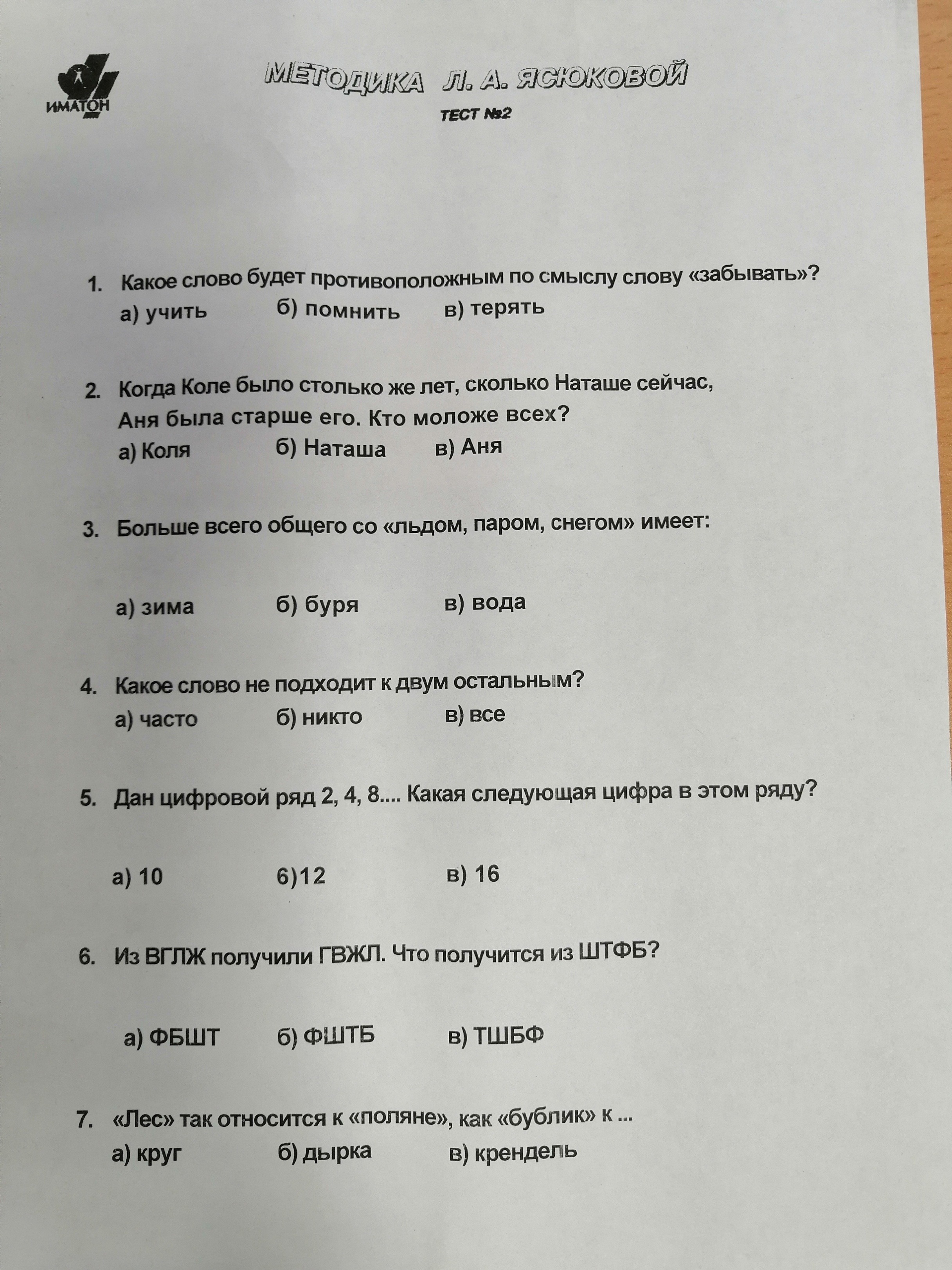 Познавательные  УУД
Тест самостоятельности мышления
Слабый уровень самостоятельности мышления.
          Ребенок может действовать только тогда, когда непосредственно перед работой получает подробную инструкцию, как именно надо действовать. Если ему сказали, что надо делать, но не объяснили, как надо делать, то работу он выполнить не сможет. Ребенок может не испытывать затруднений, если в задании буквально повторяется алгоритм какой-то деятельности, которую он выполнял недавно (например, дома надо решить примеры, аналогич­ные тем, которые он делал в школе). Если в способ работы вносятся какие-то изменения, то ребенок может уже и не справиться. Если он сталкивается с какими-либо затруднениями, то обычно и не пытается разбираться самостоятельно, а ищет помощи у взрослых или одноклассников.
Средний уровень самостоятельности мышле­ия. Ребенок нуждается в предварительных инструкциях, хотя и не абсолютно беспомощен. Если не дан четкий алгоритм, то он какое-то время может пытаться самостоятельно найти способ, каким надо действовать. Однако он чаще пытается припомнить, где ему попадались похожие задания, нежели идти путем логических рассуждений. Обычно ребенок может восстановить в памяти ограниченный набор алгоритмов, которые он часто использует. Если какой-то из них подходит, то ребенок с заданием справляется. Если среди них не оказывается ни одного подходящего, ребенок все равно использует какой-то из этих алгоритмов - и выполняет работу неправильно. 
Хороший уровень развития самостоятельности мышления. Ребенок если и не сразу видит, как надо выполнять то или иное задание, то, вспоминая и рассуждая, может самостоятельно найти адекватный алгоритм. Применяет только адекватные алгоритмы, видит, когда нет полного соответствия, и старается подобрать подходящий. За помощью обращается редко, поскольку она ему обычно не требуется. Если деятельность не требует от него ничего принципиально нового, то он с ней справляется. Если ребенок часто обращается за помощью, то нужно искать пробелы в знаниях или в общей осведомленности.
Высокий уровень самостоятельности мышления. Ребенок полностью овладел своими интеллектуальными операциями. Обычно сразу видит, какой способ действий надо использовать. Когда встречается со сложными заданиями, способ действия отыскивает рассуждением. Когда пользуется памятью, обязательно оценивает логически, подходит ли этот способ, прежде чем его применить. В помощи взрослых обычно не нуждается, сам может ликвидировать пробелы в знаниях и общей осведомленности.
Познавательные УУД
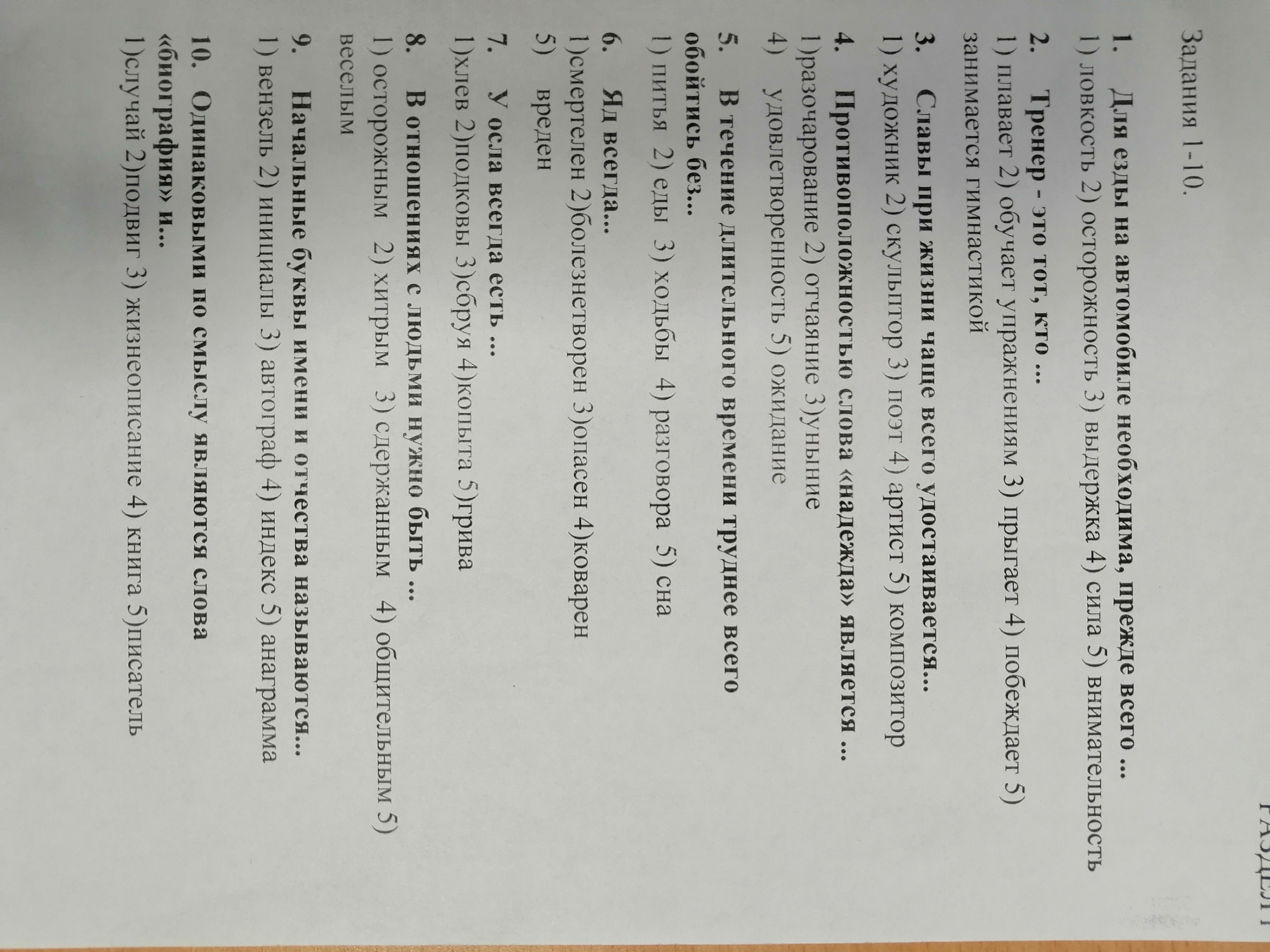 Субтест 1. Общая осведомленность
Задания этого субтеста направлены на измерение практического интеллекта, рассудительности, общей осведомленности.
Познавательные УУД
Субтест 2. Интуитивное понятийное мышление
Задания направлены на оценку развития операций понятийного мышления, основанных на интуитивном анализе. Они позволяют выяснить, настроено ли мышление ребенка на выделение объективно основного, существенного, главного в той информации, с которой ему приходится иметь дело, или, напротив, выделение объективно важных свойств из всех остальных пока не характерно для мышления ребенка, все свойства им воспринимаются как равноценные и важным в том или ином случае ему может казаться любое из них, вне зависимости от его объективной значимости.
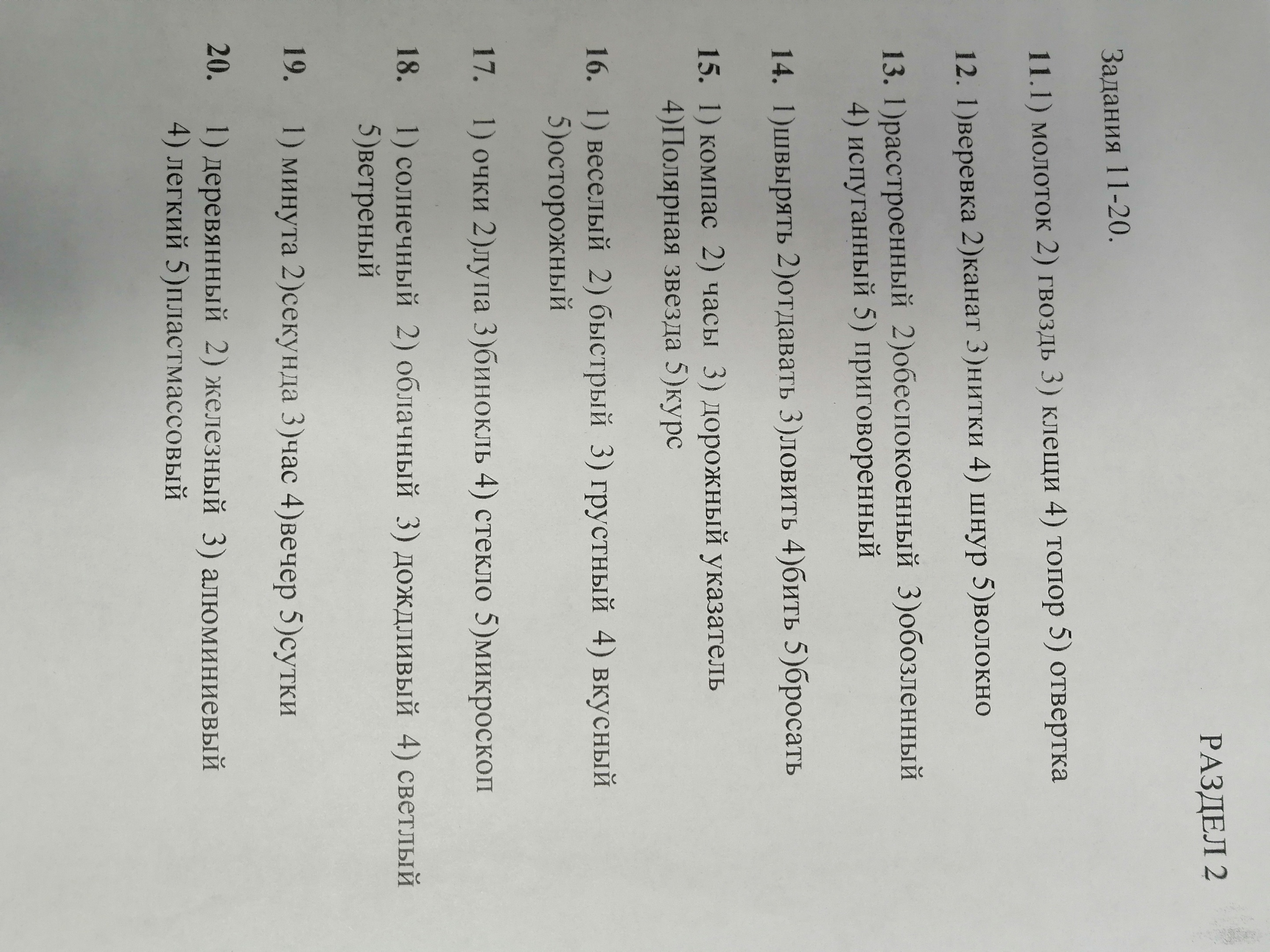 Познавательные УУД
Субтест 3. Понятийное логическое мышление
Задания субтеста направлены на выяснение того, умеет ли ребенок видеть смысл правила, формулы, правильно применять их. Может ли он использовать полученные интеллектуальные на­выки, освоенные методы работы в аналогичных, схожих ситуаци­ях, а также там, где требуется их частичная трансформация. Ви­дит ли он причинно-следственные и другие связи между явлени­ями, логику доказательства (или воспринимает любые словес­ные построения как простые описания и рассказы). Результаты данного субтеста характеризуют развитие общих аналитических способностей ребенка.
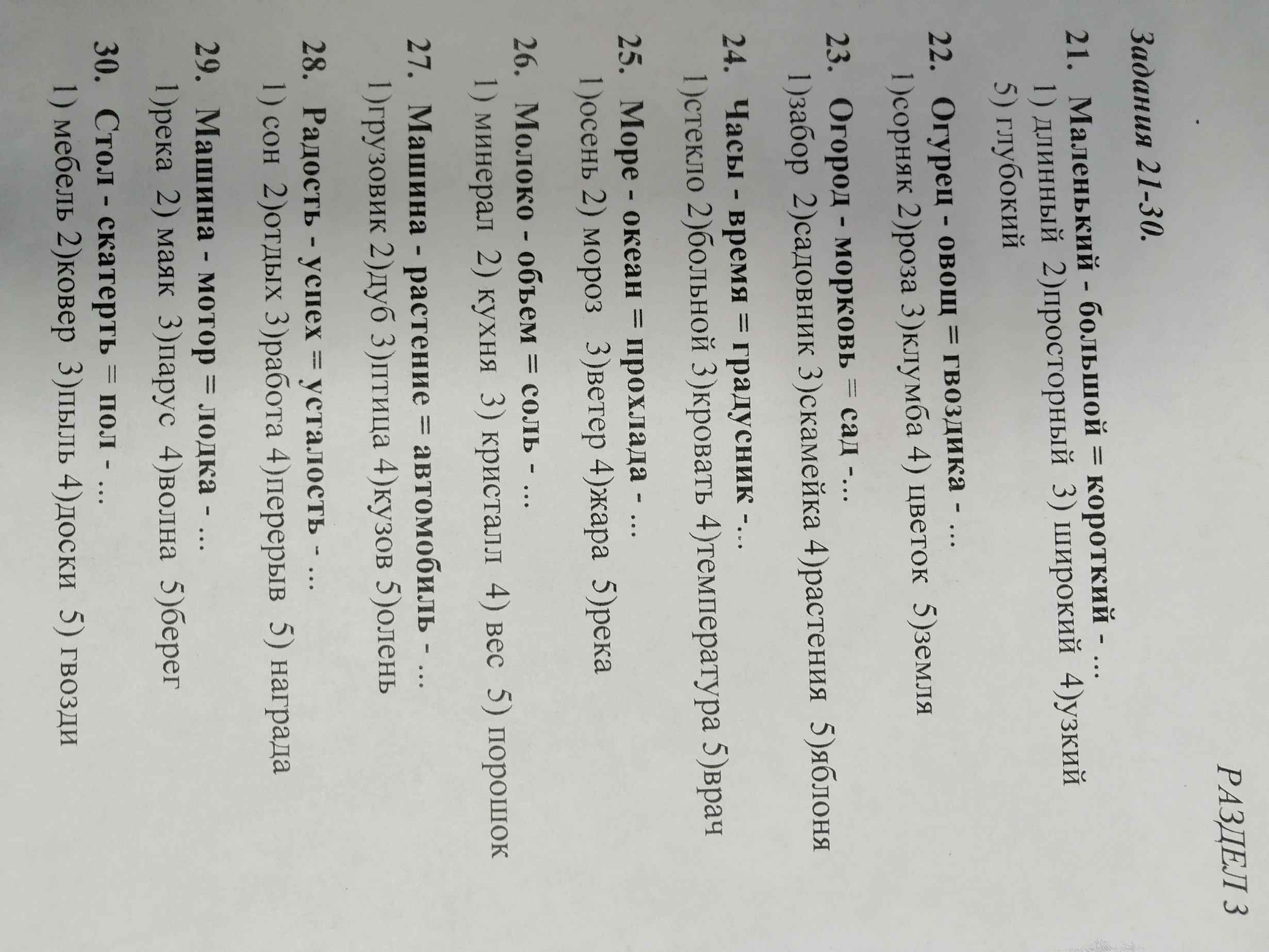 Познавательные УУД
Субтест 6. Абстрактное мышление
Задания предназначены для оценки развития абстрактного мышления на базе числовой символизации. Замеряется началь­ная стадия в формировании абстрактного мышления - умение выделять интервальные зависимости закономерности убываю­щих, возрастающих, цикличных последовательностей и опери­ровать в уме выделенными отношениями (а не цифрами!), отвле­каясь от конкретных численных значений.
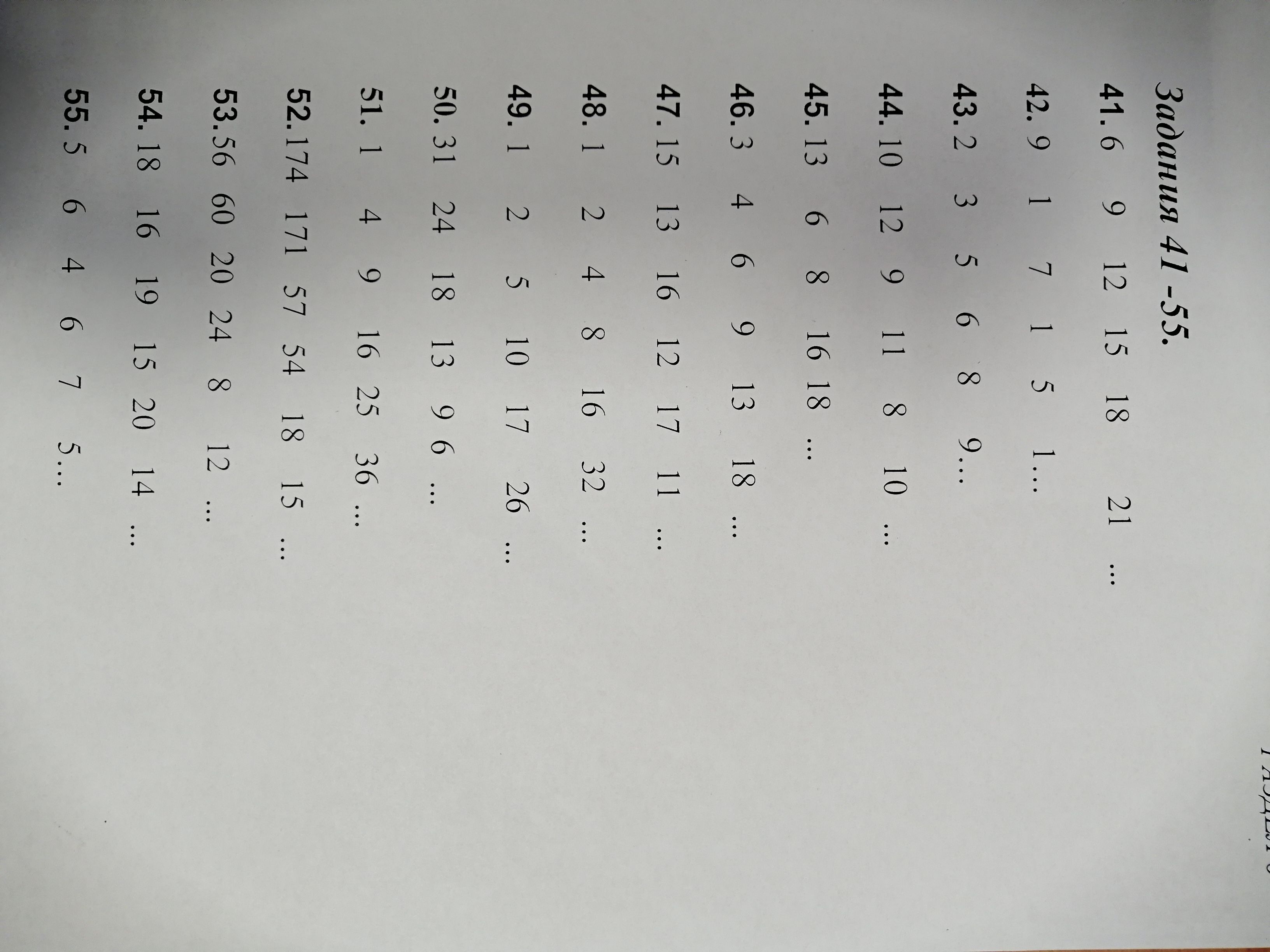